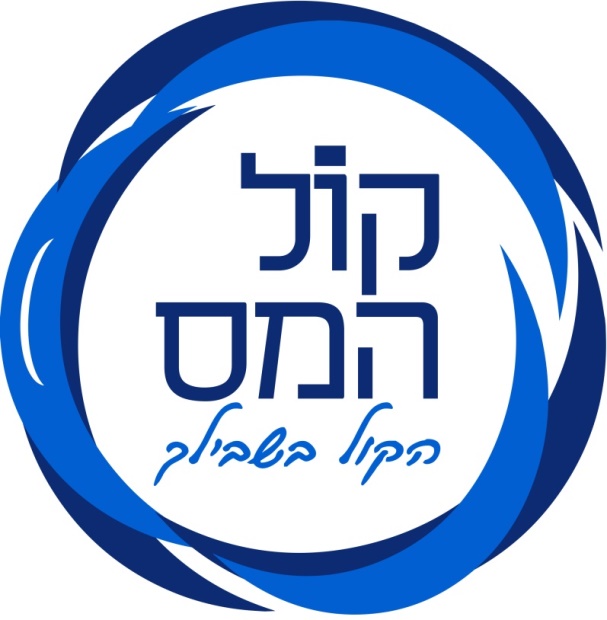 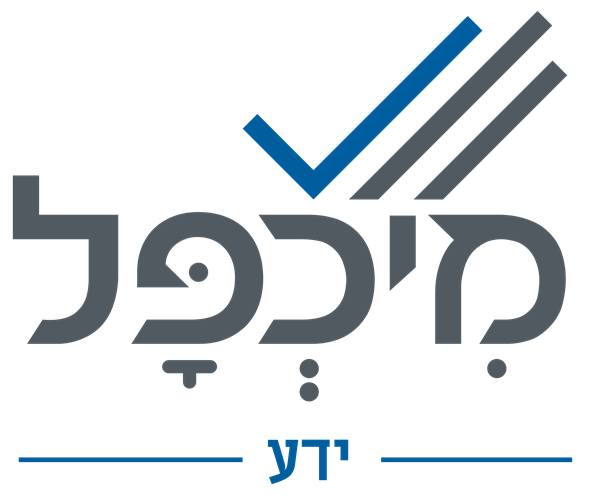 יום עיון
 חשב שכר בכיר
דיני עבודה 
עו"ד בשמת משיח
מתחילים בשעה 16:00
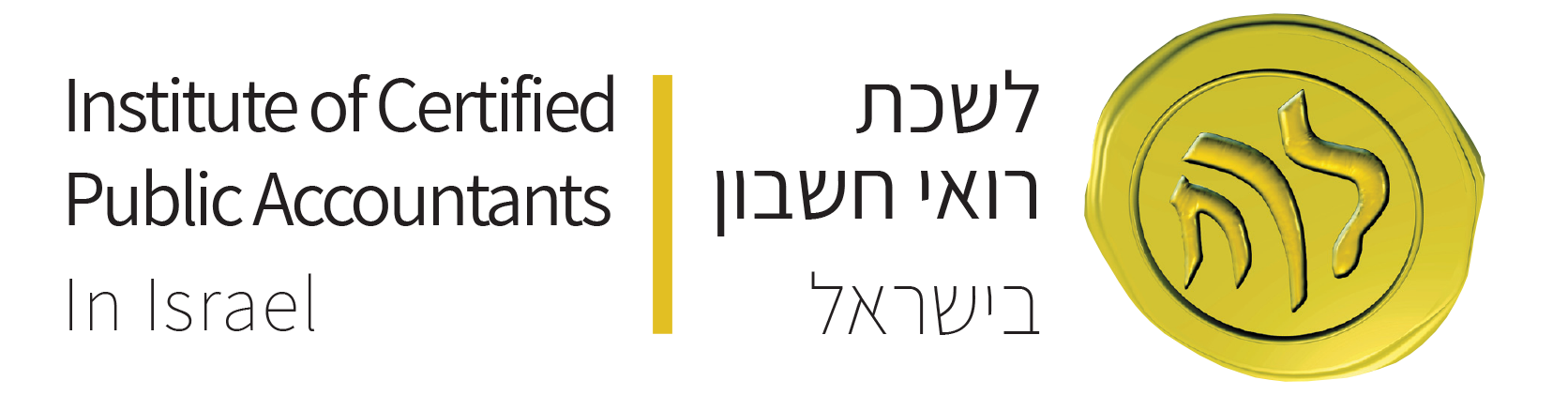 הפסקה לצורך שימוש בשירותים
עובדת עבדה במוקד חברת ביטוח כ-4.5 חודשים, בתפקיד נציגת שרות לקוחות.
	העובדת יצאה להפסקה לצורך שימוש בשירותים, באופן תדיר כאשר כל הפסקה התארכה זמן ממושך ולא סביר. 
	היציאה לשירותים ותדירותה נמדדת במוקד השירות וזאת נוכח מדידת תפוקות עובדי המוקד. כאשר הזמנים מתפרסמים בקרב עובדי המוקד כשיקוף התפוקות והתפקוד של העובדים.
	טענת העובדת: סובלת מבעיה רפואית, "שלפוחית רגיזה", המחייבת אותה לצאת לשירותים בתדירות גבוהה ביחס ליתר העובדים. העובדת תבעה פיצוי מהחברה בטענה שזכותה לצאת לשירותים הוגבלה.
	נוסף לכך – העובדת טענה לפגיעה בפרטיותה וזאת מאחר שהחברה מפרסמת בקרב עובדי המוקד את זמני היציאה לשירותים.
	טענת המעסיק: העובדת מעולם לא טענה שהיא סובלת משלפוחית רגיזה, ואף לא הציגה מסמך רפואי. בנוסף טענה החברה שבעיה רפואית מסוג זה אמנם גורמת ליציאות תכופות לשירותים, אך לא לפרקי זמן ממושכים. זאת בעוד העובדת נהגה לצאת לחדר השירותים למשך כחצי שעה מעבר לזמן המוגדר להפסקות.
הפסקה לצורך שימוש בשירותים
פסיקת בית הדין:
	סעיף 20א לחוק שעות עבודה ומנוחה קובע: "עובד זכאי, במהלך יום עבודתו, להפסיק את עבודתו לשם שימוש בחדר שירותים, בהתאם לצרכיו".
	הנחת המוצא:הפסקה היא לצורך שימוש בחדר השירותים, והעיתוי שלה נקבע בהתאם לצרכי העובד. הובהר שמדובר במשך זמן הפסקה קצר, ככלל – דקות ספורות.
	"אין המעסיק רשאי לשלול מעובדים לצאת לשירותים כל אימת שהם נזקקים לכך, בהתאם לצרכיהם הספציפיים, מדובר בזכות מוקנית שאין מקום להתערב בה או לשלול אותה בדרך כלשהי", ציין בית הדין : "לטעמנו, הפסקת העבודה לשם שימוש בחדר השירותים נגזרת מכבודו של העובד כאדם, וחשיבותה לבריאות העובד ורווחתו מובנית מאליה"
	עם זאת, בית הדין הבהיר שקיימת הבחנה ברורה בין עובדה זו לבין פרקי הזמן הממושכים והיציאות התכופות לשירותים מעבר לזמן סביר, שבמקרה זה גם לא נתמכו באישורים רפואיים.
הפסקה לצורך שימוש בשירותים
פגיעה בפרטיות העובדת: בית הדין הגיע למסקנה כי הפרסום לעובדי החברה נחזה כלגיטימי בנסיבות העניין, בשל צרכי העבודה המחייבים גיבוי של העובדים האחרים הנמצאים באותה משמרת.
בד בבד, בית הדין מצא לנכון כי פרסום הכולל את זהות העובדת ואת מס' הפעמים בהם יצאה לשירותים מדידת הזמן בהם שהתה בשירותים בכל פעם חורג מפרסום סביר ועולה כדי פגיעה בפרטיות.

סעיף 2(1) לחוק הגנת הפרטיות קובע שפגיעה בפרטיות היא "בילוש או התחקות אחרי אדם, העלולים להטרידו, או הטרדה אחרת". 
"לאחר בחינת הדברים פסק בית הדין שפרסום פומבי של שמות העובדים שהתפנו לעשות צרכיהם, מהווה פגיעה מסוימת בפרטיות, ומן הראוי לנקוט בצעד מתון ומידתי יותר, שיש בכוחו לתרום לצרכי העבודה מבלי לפגוע בפרטיות עובד מסוים. לא הוכח שהיה צורך שעובדי החברה ייחשפו לזהותו של אותו עובד, והיה ניתן להסתפק בידיעה כללית שעובד כלשהו מצוות אחר מצוי בשירותים ברגע נתון".
הפסקה לצורך שימוש בשירותים
פסיקת בית הדין: "הכרעתנו היא שהעובדת לא הרימה את נטל ההוכחה ואנו דוחים את טענתה לפיה נמנעה ממנה הזכות לצאת לשירותים לפי צרכיה, בהתאם לסעיף 20א לחוק שעות עבודה ומנוחה"

פיצוי כספי: בית הדין פסק לעובדת פיצוי בסך 10 אלף שקל בשל הפגיעה בפרטיותה, שהוא נמוך יחסית, לאחר שהביא בחשבון שהעובדת עצמה לא הלינה על כך בזמן אמת.
הגבלת אי תחרות ועבודה אצל מעסיק אחר
הצעת חוק : ביטול 2 מגבלות שקיימות כיום בהסכמי עבודה השונים.
מעסיק לא יהיה רשאי לחייב את העובד בתקופת העסקה מינימלית
ייאסר על המעסיק להגביל את העובד לעבוד אצל מתחרים לאחר סיום העסקתו

מציעי החוק :
12 ח"כים מסיעות שונות.

הצעת החוק משקפת את המתרחש בשטח. מעסיקים מרשים לעצמם כיום להוסיף סעיפים בתנאי העסקה  שידוע שאין להן תוקף בבית הדין, וזאת  רק לצורך הרתעת העובד, רוב העובדים לא מגישים תביעות, חוק זה יגן בעיקר על עובדים מוחלשים שאינם מודעים לזכויותיהם או שאין בכוחם להגן עליהן.
הגבלת אי תחרות ועבודה אצל מעסיק אחר
הגבלת אי תחרות ועבודה אצל מעסיק אחר
הסכמי עבודה והמציאות 
הסכם עבודה כולל בתוכו התחייבויות מצד העובד: לא לעסוק באותו תחום למשך פרק זמן של עד 6 חודשים לאחר סיום העסקתו, ולרוב נקבע גם מנגנון פיצוי מוסכם שעשוי להגיע לעשרות אלפי שקלים, תלוי כמובן בגובה השכר.

במציאות בתי הדין לעבודה לא ממהרים לחייב את העובד בפיצוי, במקרה של הפרת התחייבותשלא לעבור למתחרים ומתעלמים ממנה לחלוטין, גם אם בפועל העובד עבר למתחרים תוך זמן קצר.

בית הדין דוחה את תביעת המעסיק רק מעצם קביעת המגבלה שפוגעת קשות בזכות חוקתית של העובד לחופש העיסוק. 
הצעת החוק אוסרת מפורשות מראש את אותם סעיפים בתנאי העסקה
הגבלת אי תחרות ועבודה אצל מעסיק אחר
חוק יסוד חופש העיסוק:
"הזכות הטבעית של כל אדם לעסוק בכל עיסוק או מקצוע שיחפוץ בו. חשיבות זכות זו נובעת מההשלכה על רוב תחומי החיים, החל מקיום פיסי בסיסי, דרך מעמד בחברה וכלה באפשרות הפנאי להגשמת שאיפות" (גוגל)

 לכן, כדי להגן על האינטרסים של המעסיק מציעי החוק החריגו מראש מקרים של הגנה על סוד מסחרי של המעסיק, מקרים בהם המעסיק נושא בעלות ההכשרה של העובד, וכן מקרים בהם העובד מקבל תמורה מיוחדת. 

במקרים האלו, אין מניעה להגביל את העובד – בתנאי שהעניין מוסכם באופן מפורש בסעיפים בתנאי העבודה ותקופת ההגבלה היא סבירה ומידתית.
הגבלת אי תחרות ועבודה אצל מעסיק אחר
פסיקת בית הדין:
1. לחייב את העובד בדמי הכשרה אם לא סיים את תקופת העסקתו המינימלית עליה התחייב. 
בית הדין רואה בכך דרישה לגיטימית – המעסיק משקיע משאבים בהכשרת העובד לתפקיד המיועד, בציפייה שיקצור את פירות ההשקעה, ולא המעסיק הבא.הפסיקה קבעה 9  תנאים.

חוסר תום לב מצד העובד עלול גם הוא להביא לחיובו בדמי ההכשרה.
לא התעמק מספיק
"מעדות העובד עלה כי חתם על חוזה העסקה, אולם לא טרח לקרוא את החוזה לעומקו וכן היה בטוח שלא יגבו ממנו כסף עבור הקורס" 
[ד"מ 16046-09-17]
הגבלת אי תחרות ועבודה אצל מעסיק אחר
פסיקת בית הדין:
2. לגבי אי תחרות הפסיקה קובעת שלהתחייבות של העובד יש תוקף בהתקיים 5 תנאים .

שלושה מהם :סוד מסחרי, הכשרה ותמורה מיוחדת – הצעת החוק מתייחסת אליהם .
מידתיות וסבירות משך תקופת ההגבלה, גם מחייב שהדברים יסוכמו מפורשות מראש בהסכם העסקה, כל אלה הם תנאי הסף למתן לגיטימציה למגבלה זו מצד בית הדין לעבודה.

בנוסף, יש לציין שבכל הנוגע לגזל סוד מסחרי פסיקת בית הדין נוהגת ביד קשה עם העובד, בד בבד, גם לכך יש חריגים, כפי שקרה כאשר עובד גנב סוד מסחרי בשווי עשרות מיליוני שקלים, ובאופן מפתיע בית הדין התיר לו לעשות בו שימוש בתוך שנתיים.

בהקשר זה נזכיר שבית הדין הארצי הבהיר באוגוסט 2018 שהתפטרות מתואמת של עובדים לחברה מתחרה תיבחן בחומרה יתרה.
הודעה מוקדמת בסיום העסקה
[סע"ש 59848-10-18]

עובדת עבדה בתפקיד מנהלת חשבונות במשך כ-4.5 חודשים, בתקופת עבודתה באחד הימים התלהט ויכוח בינה לבין עובדת אחרת במשרד, עובדת שלישית שישבה איתן במשרד הצטרפה לוויכוח כנגד העובדת ואמרה לה שהיא "חרא של בנאדם" ועוד ביטויים קשים נוספים. 

טענת העובדת:
היא הרגישה מותקפת, ונזקקה להגנת עובדת מהמשרד הסמוך, העובדת תבעה פיצוי מהחברה בטענה שעברה עוגמת נפש.

התייחסות המעסיק:
באותו יום של הוויכוח שהתנהל בין העובדות,  מנהלת המשרד ניהלה שיחה עם העובדת ונמסר ממנה שאינה רוצה להמשיך לעבוד, אלא אם יתאפשר לה לעבוד לבד במקום פנוי אחר.
המנהלת הבינה כי מקומה של העובדת אינו במשרד, שכן נהגה להתנשא כלפי עובדות אחרות ולעשות פרובוקציות.
הודעה מוקדמת בסיום העסקה
התייחסות המעסיק- המשך:
המנהלת הודיעה לעובדת שעלייה להתייצב בזמן הודעה מוקדמת למשך חודשיים, עד למציאת מחליפה מתאימה לתפקיד.
למחרת המקרה העובדת לא התייצבה בעבודה, בשיחת טלפון הודיעה שהיא נמצאת בסטרס וביקשה לנצל את ימי החופשה הצבורים, במקום התייצבות בעבודה בתקופת ההודעה המוקדמת.

הבהרת בית הדין:
על אף הידרדרות היחסים בין התובעת לבין העובדות האחרות, לא היה צורך לאלץ את העובדת לעבוד במשרד משותף, שכן התנהלות התובעת ואישיותה תרמו לסכסוך,  "בסביבת עבודה שאין בליבנו כל ספק שהייתה סביבה מזיקה".יחד עם זאת אין להמעיט מחומרת המצב שדרש פתרון ולא התעלמות מצד החברה.
הודעה מוקדמת בסיום העסקה
פסיקת בית הדין בעניין ההודעה המוקדמת:
תקופת העסקתה של העובדת, מבחינת הוותק, העובדת מחויבת לתת תקופת הודעה מוקדמת בת 5 ימים בלבד, למרות קושי הדבר העובדת הסכימה להאריך את תקופה ההודעה במידה ויאפשרו לה לעבוד בחדר אחר.
החברה לא הציעה חלופה אחרת בנסיבות הקיימות, ויצרה תנאים בהם אין לצפות מהתובעת להתייצב לעבודה בתקופה הודעה המוקדמת.

בית הדין לא מאפשר לכפות על התובעת לנצל את ימי חופשה במהלך תקופת ההודעה המוקדמת, אולם במקרה זה התובעת היא זאת שהציעה, לכן בית הדין מחייב את החברה לשלם  לעובדת רק עבור החופשה כי אין כפל תשלום , אחד מהשניים , היות ומדובר על סכום זהה. 

פסיקת בית הדין בעניין עוגמת נפש:
נדחתה תביעת העובדת לפיצוי לאחר שהוכח שנהגה להתנשא כלפי קולגות ולעשות פרובוקציות.
פטור מתשלום פיצוי פיטורים על סכומים ששולמו במזומן
[סע"ש 9314-11-18]

בית דין הארצי לעבודה ביטל את פסק דין של בית הדין האזורי וקבע שההחלטה לחייב את המעסיק לשלם לעובד פיצויי פיטורים בסך של  כ- חצי מיליון שקל לא נכונה.

ההלכה המנחה :
החברה שילמה כל חודש תשלום כספי במזומן מעבר לתשלום ששולם לעובד בתלושי שכר.
עילה לתביעה נובעת מהימנעות שני הצדדים מדיווח לרשויות המס על מערכת יחסי עובד מעסיק. "לכן רב הנסתר על הגלוי".  טענת העובד:
השכר החודשי עמד על 17,000 שקל במזומן.
בית הדין האזורי:"בהיעדר ראיות אחרות לסתור את גרסת המנהל ביחס לסכומים ששולמו במזומן, אנו מקבלים את גרסתו בהקשר זה".
פטור מתשלום פיצוי פיטורים על סכומים ששולמו במזומן
בית הדין הארצי:
 החלטת בית הדין לביטול פסיקת דין, אם העובד היה מצהיר על הפרת חובות רישומיות/פורמליות היה עובר את נטל השכנוע של המעסיק. 
מדובר במקרה שהמעסיק הכחיש כל קשר לתשלום השכר במזומן, לכן העובד היה צריך להציג ראיה לסכום הלא מבוטל שקיבל, בכך שלא הובאו "ראיות אחרות לסתור".

נוסף על כך, העובד לא טען ולא הוכיח שסוכם ביניהם שגם על התשלום שקיבל במזומן מידי חודש הוא זכאי לתשלומים נוספים בעת סיום עבודתו כגון; פיצויי פיטורים. 

תביעת העובד נדחית, וערעור המעסיק על קביעה זו התקבלה במלואה - המעסיק פטור מתשלום פיצויי פיטורים על הסכומים ששולמו במזומן לעובד במהלך תקופת עבודתו.
פטור מתשלום פיצוי פיטורים על סכומים ששולמו במזומן
בנוסף על כך, המעסיק טען שיש להורות לעובד לשלם על שווי רכב המרצדס שנמצא ברשותו של העובד למרות שהוכח שהרכב בבעלות החברה.
על אף רישום הרכב על שם העובד, מאחר ובתהליך המשפטי לא הוזכרה אף ראיה בנושא שווי רכב 
נפסק שלא ניתן לקבל את טענת החברה – וכך נדחה ערעור המעסיק.

בית הדין הארצי החליט לחייב כל אחד מהצדדים בהוצאת משפט בסך של 10,000 ₪ לאוצר המדינה וזאת עקב התנהלות לקויה של הצדדים מול הרשויות השונות. 


[ע"ע 51638-08-21]
שינוי הגדרת תפקיד בעבודה
[סע"ש 28062-06-20]
העובד עבד בתפקיד מנהל עבודה וניהל צוות של 15 עובדים בתפקידי אחזקה וניקיון בגן לאומי. 
בעקבות תלונות של העובדים על צעקות והשפלות מצידו, הוחלט שלא לאפשר למנהל להמשיך לנהל עובדים.
לכן, הוחלט להעביר את המנהל לתפקיד חדש: "פקח- עובד אחזקה", בין היתר עליו לבצע עבודות ניקיון.

טענות המעסיק:
כתוצאה לעבירות משמעת, היעדרויות רבות, הידרדרות בהתנהלות תפקודו,  תלונות מצד העובדים אשר טענו שהמנהל צועק ומשפיל, החליטה ההנהלה להוריד את המנהל בדרגה, אך ההחלטה בוטלה בעקבות ערעור שהגיש. עקב כך העובד נשאר בדרגה ניהולית, אך בפועל לא ינהל עובדים.
שינוי הגדרת תפקיד בעבודה
חש לחץ בעבודה ויצא לחופשת במחלה ממושכת:
העובד הרגיש שעשו לו עוול כששיבצו אותו בתפקיד אחר מהתפקיד אותו מילא כמנהל עבודה.
העובד חש שכבודו נרמס, לכן יצא לחופשת מחלה ממושכת בעקבות לחץ נפשי.

טענות המעסיק לעניין חופשת המחלה הממושכת:
לאחר שהעובד שב מחופשת המחלה רוב היום בילה בבטלה, המשיך בהתנהלות לקויה, אינו ביצע עבודות פיזיות וטען שהוא אינו כשיר, לא הציג אישורים רפואיים על כך.
הנהלה זימנה את העובד לשיחת שימוע שבסופו הוחלט לתת לעובד הזדמנות נוספת.
בתקופת הקורונה העובד התחמק מלהגיע לעבודה וניסה להאריך את ההסדר עבודה מהבית ללא הצדקה, לאחר מכן שוב הודיע על חופשת מחלה.
שינוי הגדרת תפקיד בעבודה שלא כדין
ההלכה המנחה:
 "אנו סבורים כי ההנהלה פעלה שלא כדין כאשר החליטה לשבץ את העובד בתפקיד שונה משמעותית מהתפקיד אותו מילא במקור כמנהל העבודה, וכן מדרגתו בפועל"
הגדרת התפקיד החדש שקיבל העובד : "תפקיד בסיסי ביותר בארגון"

ליקויים בהליך הפיטורים
במהלך שהייה של העובד בתקופת חופשת מחלה, וגם התנהלות ההנהלה שקדמה לו, כיוון שההנהלה לא עשתה מספיק מאמצים כדי למצוא עבור העובד עבודה ההולמת את תפקידו הקודם, דרגתו, עברו המקצועי וכישוריו, במיוחד כשמדובר בארגון גדול.
שינוי הגדרת תפקיד בעבודה
בית הדין : 
"אכן, תקופת מחלתו הייתה ארוכה ולהנהלה היה חשד כי אישורי המחלה של העובד היו לא אמינים". "במצב כזה, ייתכן שההנהלה יכלה להעמיד את העובד לבדיקה של רופא מטעמה, או לכל הפחות לשתף פעולה עם העובד לבחינת העבודה שלו על ידי רופאה תעסוקתית, כפי שביקש… לדידנו, הלכה למעשה, העובד פוטר בזמן מחלה".

פיצוי כספי:
50 אלף שקל, כאשר בית הדין לקח בחשבון את תקופת העסקתו ואת העובדה שהיה עובד קבוע והייתה לעובד צפייה להמשיך לעבוד.
פיטורי עובדת במהלך טיפולי פוריות
[סע"ש 74130-11-20]
עובדת בתפקיד מוכרת ומנהלת חנות, הוצאה לחל"ת בעקבות התפשטות נגיף הקורונה בסגר השני בספטמבר 2020. העובדת פנתה למעסיק והסבירה שמאחר שהיא נמצאת בטיפולי פוריות עליו לקבל היתר מהממונה על חוק עבודת נשים – והמעסיק אכן קיבל היתר להוציא אותה לחל"ת עד ה-12 באוקטובר 2020.
בעקבות הקשיים הכלכליים שהביאה עמה מגיפת הקורונה
המעסיק הסביר לעובדת שבשל הקשיים הכלכליים במשבר הקורונה נאלץ לסגור את העסק. בסיומה של השיחה העובדת ביקשה מכתב מהמעסיק, נמסר לה מכתב  שבו נכתב  "הפסקת עבודה" בכותרת,  השיחה התקיימה ב- 5 באוקטובר.
ב-6 באוקטובר יום למחרת המעסיק הגיש בקשה לממונה על חוק עבודת נשים לקבלת היתר לפיטורי העובדת, אך הבקשה נדחתה בנימוק שהמעסיק לא עשה מאמצים בכדי למנוע את פיטורי העובדת. לאחר שנמסר למעסיק שהעובדת הרתה ועקב קבלת החלטה של הממונה, הוצע לעובדת לחזור לעבוד תוך צמצום שעות עבודתה ושכרה – אך העובדת סירבה.
פיטורי עובדת במהלך טיפולי פוריות
פניה נוספת של המעסיק לממונה לקבלת היתר  
המעסיק פנה בפעם השלישית לממונה לקבלת היתר, כדי לקבל אישור לצמצמם את  שכרה והיקף המשרה של העובדת, בקשת המעסיק נדחתה בעקבות שלא עשה מאמצים כדי להימנע מצמצום שכרה של העובדת. 
בהתאם לאמור לעיל, המעסיק ביקש מהעובדת לחזור לעבוד במשרה מלאה לאחר קבלת החלטת הממונה, אך העובדת השיבה שמאחר שהובהר לה שאינו מעוניין בהעסקתה – היא לא תחזור לעבודה.

פסיקת בית הדין:
"לאחר בחינת הראיות שהובאו בפנינו, שוכנענו שהעובדת פוטרה מעבודתה ולא התפטרה"
פיטורי עובדת במהלך טיפולי פוריות
בנוסף ציין בית הדין: 
למרות שהמעסיק היה מודע לכך שאין לפטר עובדת בזמן טיפולי פוריות ללא היתר מהממונה, הגיש את הבקשה לקבלת היתר רק למחרת הפיטורין ולא הציע לעובדת לשוב בינתיים לעבודה. "אף לאחר שנדחתה הבקשה לקבלת היתר לפיטורים מהממונה, החברה לא השיבה את העובדת לעבודה בתנאי העסקתה המקוריים כנדרש ממנה על פי החוק, אלא הציעה לעובדת לשוב לעבודה תוך צמצום שכרה והיקף משרתה, מבלי שהתקבל היתר לכך".

הבהרת בית הדין:
המעסיק פעל לקבלת היתר לשינוי תנאי העסקה של העובדת, אך היה עליו להמתין עם ההחלטה על שינוי תנאי העסקתה עד לקבלת ההיתר הממונה ולפעול לפיה.
פיטורי עובדת במהלך טיפולי פוריות נעשו מבלי שהתקבל היתר מהממונה, בניגוד לסעיף 9 לחוק עבודת נשים, והמעסיק חויב לשלם פיצוי לעובדת.
פיטורי עובדת במהלך טיפולי פוריות
פיצוי כספי:
25,000 אלף שקל המשקפים שיעור של 125% של 3 חודשי שכר. 

הובא בחשבון שהעובדת קיבלה דמי אבטלה בסיום העסקתה, ובנוסף על כך הפיטורין נבעו משיקולים כלכליים עקב משבר בתקופת הקורונה וללא כל קשר לכך שהעובדת הייתה בטיפולי פוריות.

זאת ועוד, העובדת לא קיבלה זימון לשימוע, ולא קיבלה פירוט לגבי סיבות שבגללן הוחלט לפטר אותה, ואף המעסיק לא נתן לה מספיק זמן להיערך לקראת שיחת השימוע –לכן חויב המעסיק בפיצוי נוסף בסך 7,000 שקל.
חוק הגנת השכר – סוגיית השכר הכולל
[ע"ע 62413-06-20]
"כאשר תלוש השכר מבחין בין רכיב השכר הרגיל לבין גמול השעות הנוספות, לא חלה הוראת סעיף 5 לחוק הגנת השכר"  
השופט אילן סופר הבהיר בערעור בבית הדין הארצי לעבודה. בנוסף ציין, שהפיצול נחזה להיות טכני, אולם הוא מגשים ערכים מהותיים.
 אלא אם במקרה והעובד יוכיח שמדובר בפיצול פיקטיבי, המזכה את העובד בהפרשות סוציאליות

[סע"ש 20725-08-18] 
ערעור על פסק דין האזורי אשר דחה את טענת העובד לפיה יש לראות בשכר שקיבל את שכר בסיס לפיו יש לחשב את זכויותיו, ובית הדין הארצי דחה את הערעור שהגיש העובד.
חוק הגנת השכר – סוגיית השכר הכולל
שופט אילן איטח ונציגת ציבור העובדים סברו בדעת מיעוט שבמקרה הנדון העובד קיבל  "שכר כולל" ממעסיקו שחלקו נוגד את סעיף 5 לחוק זה, והשופט יצא באזהרה למעסיקים :"כל מי שחפץ שלא להניח את כספו על קרן הצבי, טוב יעשה אם ירחק מכל מה שנראה, ולו לכאורה, כשכר כולל המנוגד לסעיף 5 לחוק הגנת השכר".
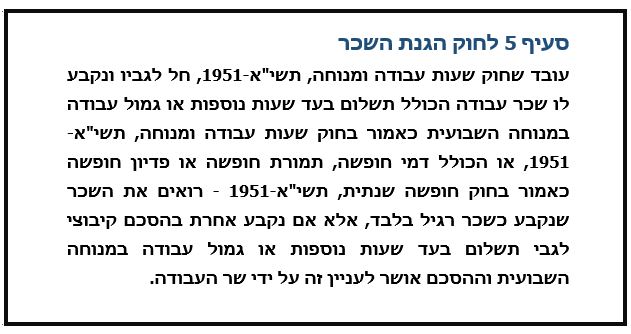 חוק הגנת השכר – סוגיית השכר הכולל
חילוקי דעות בין הצדדים:
סעיף בהסכם העבודה : "העובד מצהיר כי הוא ביקש לקבל שכר שלא יפחת מסך ממוצע של 35 ש"ח ברוטו לשעת עבודה (להלן: "השכר המוסכם" הכולל שכר יסוד, גמול שעות נוספות, שעות חג ומנוחה, נסיעות והבראה) ובהתאם לכך, מוסכם בין הצדדים כי בחודשים בהם בשל נסיבות שאינן תלויות בעובד, הוא יהיה זכאי לסכום הנמוך מהשכר המוסכם, תשלם החברה לעובד תוספת מיוחדת עד לגובה השכר המוסכם".
המשמעות: לעובד ניתנה רשת ביטחון בסיטואציות בהם אין למעסיק עבודה בפועל בהיקף מסוים. ואכן, כמעט מדי חודש הושלם שכרו של העובד לתעריף שעתי כולל.
עם זאת בחודשים מסוימים לא שולמה לעובד תוספת, ודעת הרוב נתנה לכך משקל מכריע כראיה לכך שהצדדים לא נהגו לפי ההסכמה של שכר שעתי כולל.
חוק הגנת השכר – סוגיית השכר הכולל
כפי הנראה במקרה זה העובד בחר למקד את טענותיו בתלוש השכר, ובית הדין הארצי רמז שהיה על העובד להעלות טענה אחרת, לפיה הוראות חוזה העבודה הן למראית עין תוך הפרת סעיף 13 לחוק החוזים.

דעת הרוב הבהירה במסגרת הערעור שבמצב בו קיימת התאמה בין ההסכם לבין מבנה תלוש השכר, טענת העובד לפיה התלוש פיקטיבי צריכה להיות מופנית כלפי הסכם העבודה, ולא כלפי תלושי השכר הנגזרים ממנה.
הובהר שגם אם העובד היה טוען כך היה עליו להוכיח זאת בהתאם להלכה הפסוקה,אולם נסיבות העניין ממילא לא מביאות למסקנה שמדובר בחוזה למראית עין, משום שתלושי השכר כוללים פיצול בין ערך השעה לבין הזכויות הסוציאליות, והפיצול שנעשה עולה בקנה אחד עם האמור בהסכם העבודה. 
ההלכה המנחה:
כל אלה מהווים ראיה נסיבתית לאמיתות הסכם בין הצדדים.
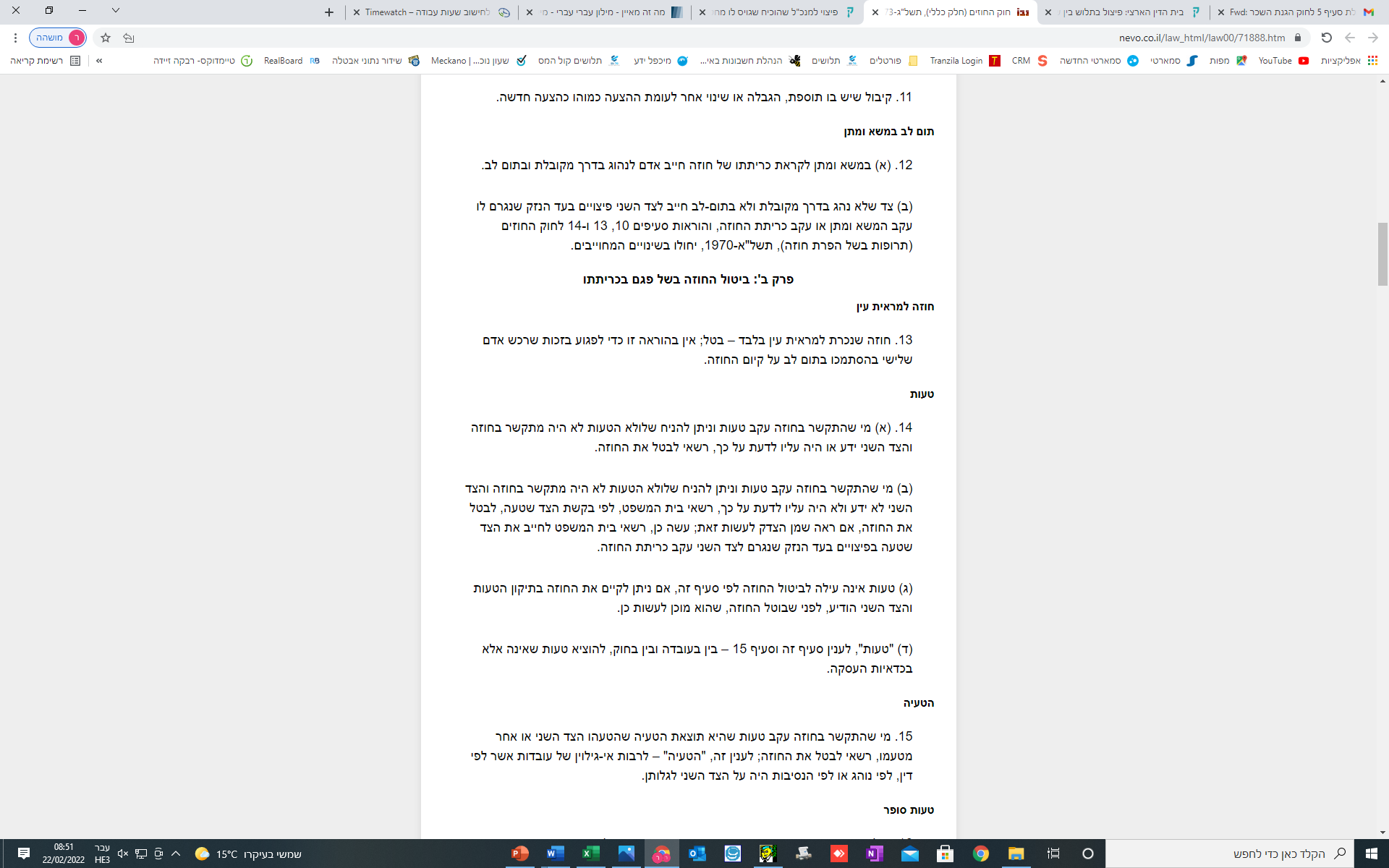 חוק הגנת השכר – סוגיית השכר הכולל
הבהרת בית הדין הארצי:
"השאיפה לרשת ביטחון, כשלעצמה, אינה מלמדת על היות הפיצול פיקטיבי". "זאת, כפי שתשלום גמול שעות נוספות גלובלי העומד בדרישות שנקבעו בהלכה פסוקה מקנה לעובד ביטחון בדבר גובה שכרו החודשי, והוא אינו נחשב לפיקטיבי מטעם זה".

קביעת בית הדין הארצי:
לאחר בחינת רכיבי השכר הרלוונטיים- דמי נסיעות, דמי הבראה וגמול שעות נוספות – ופסק שתשלומם היה אמיתי, ולא הוכח שהם פיקטיביים.
קבע שהסכם העבודה ותלושי השכר מבטאים את הסכמת הצדדים, בית הדין הארצי בחן את תוקפה המשפטי של ההסכמה על פי סעיף 5 לחוק הגנת השכר – ופסק שכלל אינה חלה על המקרה רק מעצם העובדה שקיים פיצול אמיתי בתלוש השכר.
חוק הגנת השכר – סוגיית השכר הכולל
הפיצול מהווה פתרון ל- 2 סכנות:
סכנה האחת, אילולא הפיצול העובד יתקשה לערוך מעקב אחר תשלום גמול השעות הנוספות, אשר משתנה מחודש לחודש בהתאם להיקף העבודה הנוספת, לכן תקופח זכותו לפי חוק שעות עבודה ומנוחה.
הסכנה השנייה, כאשר אין פיצול בתלוש השכר,  העובד עלול להתבלבל ולחשוב בטעות ששכרו גבוה, שאילו היה משתקף לו ערך עבודה שעתי לא היה שבע רצון והיה דורש יותר.

עוד ציין בית הדין הארצי והוסיף:
"האיסור הקבוע בסעיף 5 לחוק הגנת השכר הוא על תשלום שכר שורת תשלום אחת לשכר הרגיל ולגמול השעות הנוספות", "הפיצול נחזה לטכני, אך הוא מגשים כפי שעמדנו לעיל ערכים מהותיים".
חוק הגנת השכר – סוגיית השכר הכולל
[ע"ע 23402-09-15] 
הפסיקה קובעת שתשלום גמול השעות הנוספות כרכיב נוסף בתלוש השכר יכול להיות על בסיס אריתמטי או גלובלי, כשתשלום גמול שעות נוספות גלובלי העומד בתנאים שנקבעו לכך בפסיקה ממצה את הזכאות לגמול שעות נוספות.

* אין באמור לעיל כדי להוות ייעוץ משפטי, חוות דעת או תחליף לייעוץ משפטי אצל עו"ד.
[ע"ע 55788-02-21]
"סגירת חשבון" עם המעסיק
[סע"ש 20538-08-18]

עובדות המקרה:
עובדת לא התריעה בפני החברה על "התנהלותה הקלוקלת", השמיצה אותה בפני לקוח וגרמה לו להגיש תביעה נגד החברה.

הלקוח הגיש בעקבות כך תביעה נגד החברה בשל תקלה בהזמנת חופשה שבוצעה על ידי העובדת עצמה, העובדת פוטרה לאחר שימוע בנימוק של הפרת משמעת חמורה תוך הפרת חובת נאמנות מקצועית כלפי החברה.
"סגירת חשבון" עם המעסיק
ההלכה המנחה: 
"האמירה של העובדת היא בגדר פרסום לשון הרע, והיא הוכחה על ידי תמלול השיחה בין העובדת ללקוח". "בדבריה פגעה העובדת בכוונה בחברה, והיא לא הוכיחה כי קמה לה הגנה על פי החוק".
העובדת לא התריעה בפני החברה על "התנהלותה הקלוקלת", והודתה בבית הדין שהזמינה את הלקוח "לעשות את המוות" למקום בו הועסקה.

אמירה מפתיעה בפסיקת בית הדין:
"על עובד להיות נאמן למעסיקו ובוודאי שאל לו לחתור תחתיו ולעודד הגשת תביעות נגדו, אלא אם פנה העובד אל מעסיקו והתריע בפניו אודות התנהלות קלוקלת שלו".
"סגירת חשבון" עם המעסיק
החברה תבעה פיצוי בגין התנהלות לקויה של העובדת בסך של 100 אלף שקל, אך בית הדין דחה את הבקשה.

פסיקת דין ופיצוי כספי:
בגין לשון הרע על סך 2,000 שקל בלבד, סכום זה קוזז מהפיצוי שנפסק לעובדת במסגרת תביעה שהגישה נגד החברה.

רוב רכיבי תביעת העובדת נגד החברה נדחו, בהם דרשה פיצוי בסך 36 אלף שקל בגין פיטורים שלא כדין, היא חויבה לשאת בהוצאות המשפט של המעסיק.
שימוע לעובד בתקופת מחלה –בהסכמה
[סע"ש 2833-04-19]

העובד עבד כמחסנאי בחברה, השתכר בשכר של כ-12 אלף שקל, בתוספת עמלות על מכירות שביצע. לאחר שנוצר חוסר אמון בינו לבין המעסיק, העובד זומן לשימוע לאחר תקופת עבודה  של כ- 8 שנים.
לאחר שנערכה שיחת השימוע, העובד זומן לשימוע נוסף בנימוק לחשד להפרת משמעת חמורה ולשליחת יד בכספי החברה.
בתאריך בו היה אמור להיערך שיחת השימוע, העובד הודיע על חופשת מחלה ממושכת שהתארכה למשך חודשיים, העובד מסר למעסיקו  4 אישורי מחלה עליהם חתום רופא ילדים, קיבל תשלום בגין חלק מהתקופה.
שיחת השימוע נדחתה מספר פעמים, עד שהתקיימה בהסכמת העובד ובנוכחות עורכי דינו. 
עוד באותו יום נשלח לעובד מכתב פיטורים.
שימוע לעובד בתקופת מחלה –בהסכמה
טענת העובד:
פוטר בחופשת מחלה, למרות שעדיין היה לו ימי מחלה צבורים לניצול. 

טענת המעסיק:
אישורי המחלה אינם אמינים, בשל סמיכות הזמנים בין מחלתו לבין זימונו לשימוע במועד השני מעוררת חשד, במיוחד כשמדובר בעובד שבמהלך כל תקופת עבודתו בחברה מעולם לא ניצל ימי מחלה. עוד נטען, שאישורי המחלה שהעביר העובד הופק על ידי רופא ילדים, והיו סתירות בגרסתו בנוגע לסיבה הרפואית בגללה נדרש לצאת לימי מחלה.

בהקשר זה נציין שבית הדין הארצי לעבודה פסק [ע"ע 383/07] שהפיצוי בגין פיטורים בתקופת מחלה יעמוד על הסכום השווה לתמורת דמי המחלה הצבורה לעובד באותה תקופה.
שימוע לעובד בתקופת מחלה –בהסכמה
פסיקת בית דין:
"בית הדין דחה את טענות המעסיקה ופסק שבהתאם להוראות החוק והפסיקה, העובד היה זכאי לנצל את יתרת ימי המחלה בגינם גם נמסרו במועד אישורי המחלה. לכן הוא זכאי לתשלום ימי המחלה החסרים, כך שתמורת ההודעה המוקדמת תחושב רק החל ממועד סיום ניצול ימי המחלה הצבורים".

בית הדין פסק פיצוי שווה לחודש דמי מחלה לעובד שפוטר במהלך תקופת מחלה. למרות שהעובד הודיע על חופשת המחלה בתאריך בו היה אמור להתקיים לו שיחת שימוע בעקבות טענות חמורות שעלו נגדו.
לבסוף השימוע נערך במהלך תקופת המחלה בהסכמת העובד ותוך ייצוגו על ידי עורכי דין.
שימוע לעובד בתקופת מחלה –בהסכמה
בית דין הבהיר:
"בנוגע לטענת המעסיקה שאישורי המחלה אינם אמינים, שתקנות דמי מחלה קובעות שכאשר למעסיק יש ספק בעניין, רשאי להעמיד את העובד לבדיקה מטעמו בזמן אמת, ובמקרה זה הדבר לא נעשה ולכן הטענה נדחתה."

הבהרת בית הדין לקבלת החלטת פיטורים:
אין בכך פגם, שכן השימוע נערך בהסכמת העובד וכאשר הוא מיוצג על ידי עורכי דין. "בנסיבות אלו, ניתן לומר כי ניתנה גם הסכמה מכללא לעצם קבלת ההחלטה בדבר סיום או המשך יחסי העבודה באותו מועד, חרף מצבו הרפואי של העובד, ובלבד שלא ייכנסו הפיטורים לתוקף בניגוד לדין כל עוד העובד שוהה במחלה"
ציין בית הדין כי בשנת 2009 בוצע תיקון בסעיף 4א לחוק דמי מחלה "אין בתיקון המוצע כשלעצמו כדי להשליך על המועד לעריכת שימוע לעובד שנעדר מעבודתו עקב מחלה לגבי כוונת המעביד לפטר אותו, או כדי לקבוע את המועד שמותר למעביד להודיע על כוונתו לפטר את עובדו".
שימוע לעובד בתקופת מחלה –בהסכמה
פיצוי כספי:
סך כ-18 אלף שקל בגין ימי מחלה שלא ניתן לעובד לנצלם וכ-12 אלף שקל דמי הודעה מוקדמת שחושבה החל מיום המחלה האחרון לו ניתן אישור רפואי שהוצג כדין בפני המעסיק.
חובת הודעה מוקדמת לעובד חדש
[ד"מ 15729-12-19]

עובדות המקרה: 
העובדת עבדה כחודשיים בתפקיד פסיכולוגית, במסגרת תפקידה היה עליה להעביר סדנה אצל לקוח של המעסיק. לאחר חודשיים מאז תחילת עבודתה הודיעה למעסיק שלא תתייצב  לעבודה ביום ב'. כלומר, בסוף השבוע התפטרותה תיכנס לתוקף מיום יום ב' בהתאם לחוק הודעה מוקדמת.

נשאלת השאלה:
האם במקרה זה סופ"ש וחגים נספרים כימי הודעה מוקדמת, אף על פי שלא ניתן די זמן למעסיק להתארגן לצורך מציאת עובד חלופי על מנת  שיוכל להציבו אצל הלקוח כדי לעמוד בהתחייבות כלפיו? 

התשובות בהמשך...
חובת הודעה מוקדמת לעובד חדש
טענות המעסיק:
התפטרות העובדת בסופ"ש ותזמון להודעה המוקדמת לא הייתה משמעותית מבחינתו כיוון שלא התאפשר לו להתחיל בסוף השבוע בתהליך חיפוש עובד חלופי, ולכן בוטלה הסדנה. כך נגרם לטענתו נזק כספי.

טענות העובדת:
לא התחייבה לתקופת עבודה מינימלית, בכתב או בעל פה, והודיעה מראש יומיים כנדרש.
חובת הודעה מוקדמת לעובד חדש
הבהרת בית דין:
"אין ספק שהעובדת גרמה למעסיק ל'פנצ'ר' בשל עזיבתה שכן נתנה הודעה מוקדמת בסופ"ש, דבר שדרש מהמעסיק להתארגן בתוך יום אחד בלבד למחליף/ה", ציין בית הדין, "אולם נוכח חוק הודעה מוקדמת, אין מקום לפסיקת פיצוי מעבר למתן הודעה מוקדמת על פי החוק… ספירת ימי ההודעה המוקדמת היא לפי ימים קלנדריים ולא ימי עבודה".

לעובד יש זכות לעזוב את מקום עבודתו אם ניתנת הודעה מוקדמת למעסיקו, ובמקרה זה לא סוכם בהסכם העבודה בין הצדדים על תקופה ארוכה מזו הקבועה בחוק.
חובת הודעה מוקדמת לעובד חדש
הצגת תצהיר ועדות העובדת לבית הדין: 
הוצגו גרסאות סותרות לסיבות שהביאו אותה להתפטר. בית הדין הבהיר שאין בכך כדי להעלות או להוריד לעניין זכותה להודיע על התפטרותה על פי החוק.

תביעת המעסיק 
כ-3,700 שקל בגין אובדן הכנסה מהסדנה, נוסף על כ-23 אלף שקל בגין הרעת היחסים עם הלקוח הגדול ביותר שלו.

"עוד הבהיר בית הדין שתביעת המעסיק מתייחסת לאובדן ההכנסה בשל עוולת גרם להפרת חוזה – אין בסמכותו לדון בטענה זו, שכן החוק מחריג באופן מפורש תביעות נזיקין מסמכות הדיון של בית הדין לעבודה, גם אם הן קשורות ליחסי עבודה. וממילא, כלל לא הוכח שהיעדרות העובדת אכן גרמה לנזק כלשהו למעסיק"
חובת הודעה מוקדמת לעובד חדש
תביעת המעסיק- נדחתה

תביעת העובדת:
שכר חודש האחרון שלא שולם לה בעקבות ביטול הצ'ק על ידי המעסיק בתוספת הלנת שכר, תבעה פיצוי בסך של  15 אלף שקל בגין אי מסירת תלושי שכר, וכן פיצוי בסכום זהה בגין אי מתן הודעה על תנאי העסקה.

פיצוי כספי:
בית הדין קיבל את הטענות העובדת וחייב את המעסיק לשלם לה את שכרה אחרון נוסף על פיצוי בשיעור 40% בגין הלנת שכר. בנוסף חויב המעסיק בפיצוי בסך 2,000 שקל בגין אי מסירת תלושי שכר, פיצוי בסך 1,000 שקל בגין אי מסירת הודעה לעובדת, וכן הוצאות המשפט.
שעות נוספות
ביטול פסיקת דין של בית הדין האזורי:
"אכן ניתן להעלות על הדעת אמצעים טכנולוגיים, ששילובם יתעד את המיקום וכן את נתוני האודיו והוידאו של מעשי העובדים. כל אלה בשילוב אמצעים נוספים כגון בינה מלאכותית יכול ויאפשרו פיקוח. אך דומה כי אפשרויות טכנולוגיות אלה רחוקות מרחק רב מאמצעים סבירים של פיקוח" 

פסיקת בית הדין 
חייב את המעסיק לשלם לשני עובדים גמול שעות נוספות, לאחד סך 95 אלף שקל ולשני סך 34 אלף שקל- פסיקה זו בוטלה.
שעות נוספות
חוק שעות עבודה ומנוחה מחייב את מעסיק לשלם לעובד גמול עבור שעות נוספות, אך אינו חל על עובדים שתנאי עבודתם לא מאפשרים למעסיק כל פיקוח על שעות העבודה והמנוחה שלהם.
פרק שביעי: הוראות שונות
תחולת החוק (תיקון מס' 14) תשע"ד-2014
30.  (א)  חוק זה אינו חל על העסקתם של: -
(תיקון מס' 3) תשל"א-1971
(1)   שוטרים במשטרת ישראל, וכן כל מי שנמנה עם שירות בתי הסוהר;
(2)   עובדי המדינה שתפקידם מחייב לעמוד לרשות העבודה גם מחוץ לשעות העבודה הרגילות;
(3)   יורדי ים ועובדי דיג;
(4)   אנשי צוות אויר;
(5)   עובדים בתפקידי הנהלה או בתפקידים הדורשים מידה מיוחדת של אמון אישי;
(תיקון מס' 14) תשע"ד-2014
(6)   עובדים שתנאי עבודתם ונסיבותיה אינם מאפשרים למעסיק כל פיקוח על שעות העבודה והמנוחה שלהם.
{כל זכות}
שעות נוספות
[סע"ש 35315-10-17] 

פסיקת בית הדין האזורי:
במקרה המדובר אלא עובדים שהיה ניתן לפקח עליהם באמצעים טכנולוגיים, ולכן חוק שעות עבודה חל עליהם והם זכאים לגמול שעות נוספות.

החלטת בית הדין הארצי:
המעסיק הגיש ערעור לבית הדין הארצי – בית הדין פסק שחוק שעות עבודה ומנוחה אינו חל עליהם כיוון שהאמצעים הטכנולוגיים שעמדו לרשות המעסיק אינם סבירים מספיק, ולכן אין לצפות ממנו לעשות בהם שימוש.
[ע"ע 23645-04-19] 
התייחסות של בית הדין הארצי לפסק דין קודם בנושא: אפשרות טכנולוגית לפיקוח על עבודתם של העובדים אינה תנאי מספיק כדי לקבוע שקיימת אפשרות מעקב משום שייתכן שהיא דורשת מהמעסיק משאבים לא סבירים כפי שקרה במקרה זה, ובנוסף ייתכן שהיא פוגעת בפרטיות העובד
שעות נוספת
טכנולוגיה מתקדמת?
שני עובדים אשר עבדו בעבודה שבה השעות לא קבועות, הם נדרשו להגיע למקומות רבים. סדר היום שלהם השתנה מיום ליום, גם משעה לשעה, בהתאם לצרכי העבודה.
במהלך היום העובדים היו  גם במקומות שלא קשורים לעבודה כיוון שעבדו גם בשעות הלילה המאוחרות, הם העידו בעצמם שאיכון הניידים שלהם לא משקפים את מכלול שעות העבודה. כלומר, כאשר המנהל שלהם היה מתקשר אליהם, הוא לא יכול היה לדעת אם הם עובדים או שהם עסוקים בחייהם הפרטית.
"במקרים כאלה, כך פסק בית הדין הארצי, אין למעסיק אפשרות מעשית לבחון אם שהייתו של העובד במקום מסוים הייתה לשם עבודה או לצרכים אחרים, ולא מצופה ממנו להשתמש באמצעים טכנולוגיים מתקדמים"

[ע"ע 4033-04-21]
אלימות בעבודה
[סע"ש 9459-12-18]

עובדות המקרה:
עובדת הועסקה כמנהלת מתנ"ס בצפון הארץ במשך כשנתיים וחצי, עבדו תחתיה שלושה עובדים שהתנכלו לה, המרידו עובדים אחרים נגדה, הפריעו לה לקדם מדיניות של עבודה מסודרת על פי נהלים, ואף סירבו לכל שיתוף פעולה עמה. 

לאחר אירועים רבים שהתרחשו והמתיחות שנוצרה בין כמה עובדים לבין המנהלת, התכתבויות ווטסאפ שהגיעו ליועץ המשפטי של המעסיק, עדכן את המנהלת בדברים וציין: "זה נראה כמו מסמך המרדה והסתה כנגדך",  דרש מהמעסיק לזמן לשימוע את העובדת שיזמה את המהלך.
אלימות בעבודה
טענת המעסיק:
פעל  באופן סביר כדי לעמוד בחובתו, והוכיח בין היתר שניסה להביא לסיום העסקת עובדת שניסתה להסית את העובדים נגד המנהלת ודיברה אליה בגסות, אך לא צלח בכך בשל חוסר שיתוף פעולה מצד המועצה.

המעסיק אף ציין, שחוסר שיתוף הפעולה גם מצד הנהלת המתנ"ס בפיטורי עובדים אלו הקשו עליה למלא את תפקידה. 

מנגד נטען שהמנהלת פוטרה בשל קושי בניהול העובדים, ניהול וארגון המתנ"ס, וכן ניהול תקציב המתנ"ס.
 בין היתר שוקף למנהלת על חוסר שביעות רצון מניהולה, ועל הכשלים הרבים וחוסר עמידתה ביעדים , אלא הסיבות שהצדיקו את פיטוריה.
אלימות בעבודה
דרישת המנהלת 
ביטול הפיטורים או לחייב את המעסיק בפיצוי בגובה שכר של 6 חודשי עבודה בשל פיטורים שלא כדין, בנוסף לכך, פיצוי בסך 250 אלף שקל.

בית הדין לעבודה
"צודקת המנהלת שהמעסיק לא הכיר כלל בהשפעת סביבת העבודה הפוגענית"
"גם אם המעסיק לא התעמר במנהלת באופן ישיר, מוטלת הייתה עליו האחריות לדאוג לסביבת עבודה תקינה"
אלימות בעבודה
סביבת עבודה פוגענית:
לאחר תקופה של כשבועיים מהמקרה עם העובדת אשר זומנה לשיחת שימוע,המנהלת פנתה לאותה עובדת שתעביר לה מידע טכני, המנהלת אף ציינה בפני העובדת שזוהי כבר הפעם השנייה שהיא מבקשת ממנה, בתגובה השיבה לה העובדת : "כלבה שכמותך, בסוף אסלק אותך מכאן!".

ביום אחר המנהלת מצאה במשרדה בלוק מונח על הרצפה, השיא היה אירוע חמור יותר שהושלכו שני בקבוקי תבערה אל משרדה.

התייחסות בית הדין לסביבת עבודה- התנכלות קשה ופוגענית 
"צודק המעסיק שפיטורי המנהלת היו נכונים וסבירים בנסיבות העניין, ובמקביל צודקת גם המנהלת שהמעסיק לא הכיר כלל בהשפעת סביבת העבודה הפוגענית ובקשיים שהערימה הרשות המקומית"
אלימות בעבודה
אי סדר בעבודה :

בעקבות המקרים הרבים ראש המועצה ערך בירור עם העובדים, וההסבר שקיבל היה שעד שהגיעה המנהלת העובדים היו "חוגגים", ומאז הגעתה "יש סדר ואנחנו לא יכולים לעשות מה שבא לנו", לאחר שהתרגלו "לא לקבל הוראות במשך שנים".

יש לציין שהניסיונות להכשיל את המנהלת לא נעשו רק ישירות כלפיה, אלא גם כלפי עובדים אחרים של אשר נתפסו כמשתפים פעולה איתה.
אלימות בעבודה
בית הדין בפסק דין
"בית הדין התייחס לכך שהמנהלת חזרה בעדותה שוב ושוב על אכזבתה מהתנהלות המעסיק, מבלי להכיר במגבלות איתן התמודד בעצמו מול המועצה."

"התרשמנו שהמנהלת ציפתה מהמעסיק להתערב במאבקי הכוחות בכפר, ציפייה שאינה מתקבלת על הדעת בנסיבות העניין, ושלא הכירה במעמדו המוגבל במערכת היחסים המשולשת", "בסופו של יום, המעסיק אכן לא יכול היה וגם לא הצליח לרסן את התנהלות עובדי המתנ"ס ואנשי הכפר".

"הובהר שאין בכך כדי ללמד על היעדר רצון או ניסיון מצדו, שכן הוכח שנקט שורה של צעדים כדי לנסות ולשפר את התמודדות המנהלת עם מורכבות העסקתה בסביבה העוינת שנוצרה סביבה".
אלימות בעבודה
פסק דין:
"למרות סבירות פיטורי המנהלת, מצאנו שהליך הפיטורים ואופן קבלת ההחלטה לא שיקפו את מכלול הטענות ואת סביבת העבודה העכורה בה נאלצה המנהלת לפעול"

"נדגיש שאין בכך כדי לומר שהחלטת הפיטורים לא היתה עניינית, אלא שהיה על המעסיק לתת ביטוי ברור בהליך הפיטורים לאותם גורמים חיצוניים שהשפיעו משמעותית על סביבת העבודה, במיוחד נוכח ידיעתה בדבר האווירה המורכבת במתנ"ס וביישוב"

פיצוי כספי:
 15 אלף שקל לאחר שפסק שהפיטורים נעשו שלא בתום לב.
הכרה ביחסי עובד מעסיק  לעצמאי
[סע"ש 67657-01-17]
עובדות המקרה:
התובעת סיפקה במשך 30 שנה שירותים כאוצרת במוזיאונים במרכז הארץ. מדי שנה נחתם בינה לבין העירייה הסכם, ומרבית ההסכמים כללו הבהרה שלא מתקיימים יחסי עובד-מעסיק בין הצדדים. באחד ההסכמים הוגדר סכום  המשמש כ"תוספת" לכיסוי תנאי הסוציאליים ולפיצויי פיטורים במקרה בו תתעורר שאלה בנוגע לקיומם של יחסי עובד-מעסיק בין הצדדים. לאחר סיום ההתקשרות בין הצדדים, החליטה התובעת  להגיש תביעה נגד העירייה.
טענות התובעת:
על פי כל מבחני הפסיקה התקיימו יחסי עובד-מעסיק

טענות נגד:
העירייה הכחישה והבהירה שהתובעת ידעה בזמן אמת לאורך כל שנות עבודתה שהיא אינה עובדת עירייה ושהיא מספקת לה שירותים כקבלן עצמאי בלבד ונושאת בהתאם בזכויותיה הסוציאליות בעצמה, ועשתה זאת מרצון.
הכרה ביחסי עובד מעסיק  לעצמאי
התייחסות בית הדין:
התרשם שהתובעת אכן ידעה בזמן אמת שאינה מסווגת כעובדת העירייה והייתה מודעת במידת מה להשלכות העניין.

הבהרת בית הדין:
אולם הפסיקה קובעת שאין משמעות לצורך קביעת הסטטוס בדיעבד כעובדת. "אף אם היינו משתכנעים שהתובעת בחרה וביקשה להתקשר כעצמאית משום שבדקה ומצאה כי כך ייטב לה, אין בכך כדי לשנות את תוצאת ההכרעה על בסיס מהות היחסים כפי שהללו עולים מן הראיות שהונחו בפנינו, אלא לכל היותר להשפיע על גובה הפיצוי הבלתי ממוני"

פסק דין:
אף על פי שהצדדים ניסו להגדיר את היחסים במסגרת החוזית, נפסק בהתאם למבחני הפסיקה שהתובעת היתה הלכה למעשה עובדת העירייה.
הכרה ביחסי עובד מעסיק  לעצמאי
פיצוי לא ממוני על סך של 350 אלף ₪ - והסבר לכך:
1. העיריה הינה גוף ציבורי בעל יכולת מיקוח גבוה שיוצר פערי כוחות בין הצדדים. 
2. למרות שהתובעת לא קופחה מבחינת הזכויות הכספיות, נמנעו ממנה זכויות אחרות. "מצאנו כי הפסידה זכויות רבות הנובעות מעצם העבודה בגוף ציבורי גדול. כך למשל לא הייתה לה אפשרות ניצול ימי חופשה, מחלה, בחירה והצהרה, זכויות אשר שלילתן מתעצמת לנוכח מצבה הרפואי".
3.  לא הוצע לה להיות עובדת, והיא אף לא זכתה לכל מענה כאשר פנתה בנדון בעבר. 
4. נמנעה הזכות להשתתף במכרזים, ליהנות מייצוג ארגוני ולקיום שימוע מסודר, וקבלת הודעה מוקדמת, כעובדת בסיום העסקתה.
5. התמורה ששולמה לה לא הייתה גבוהה מהשכר לו הייתה זכאית אילו הייתה עובדת, ולמעשה מדובר בהפרש של כ-500 שקל לחודש.
למרות זאת היא נהנתה מגמישות בשעות העבודה, ובית הדין ציין שזכות ההשתלבות החברתית שלה לא נפגעה כיוון שהשתתפה בישיבות ואף נסעה לכנס בינלאומי מטעם העירייה.
הכרה ביחסי עובד מעסיק  לעצמאי
פיצוי שאינו ממוני- מהו?

"השלב השני -פיצוי שאינו ממוני
הפיצוי שאינו ממוני מגלם בתוכו את כלל השיקולים שיש להביאם בחשבון, לרבות נסיבותיו הקונקרטיות של כל מקרה ומקרה ושיקולי רוחב. פיצוי זה בא לפצות על זכויות בעלות ערך כלכלי שאינן ניתנות לכימות (כגון: מגבלות על פיטורים, אפשרות לקידום, ביטחון תעסוקתי) וכן נגזר מהרצון להגן על זכויותיהם של העובדים, ועל כך שלא יסווגו באופן מטעה כעצמאים, בעודם עובדים.
שיקולים נוספים שניתן להביאם בחשבון כדי לקבוע אם יש מקום להטיל פיצוי שאינו ממוני ואם כן, מהו שיעורו: מידת תום הלב של העובד או של המעסיק (מי הכתיב את מודל ההתקשרות בין הצדדים, האם המעסיק ניסה ביודעין לעקוף את דיני העבודה, מה חלקו של העובד בהחלטה לאמץ את מתכונת ההעסקה הקבלנית), הפער בין השכר הקבלני ששולם לעובד לבין שכר העובד כשכיר, ההקשר התעשייתי (למשל: האם מדובר בסוג עיסוק שמקובל בו לעבוד כעצמאיים), קיומם של הסכמי עבדה קיבוציים במקום העבודה ושקלול הזכויות "הלא ממוניות" שהעובד לא קיבל בשל הסיווג השגוי, האם הוצע לעובד לתקן את הסיווג השגוי ולעבור למעמד של "עובד", והאם הוכח שכר חלופי או שמא הזכויות הסוציאליות חושבו לפי התמורה הקבלנית (בקביעת שיעור הפיצוי ניתן לקחת בחשבון שהזכויות הסוציאליות נפסקו לפי התמורה הקבלנית שהינה גבוהה יותר משכרו של שכיר)."
כל זכות
הכרה ביחסי עובד מעסיק  לעצמאי
ללא מקור פרנסה 
"לאחר 30 שנות עבודה, התובעת נותרה ללא כל הכנסה ללא פיצויי פיטורים וללא קופת תגמולים. 
למרות שנפסק שהתמורה שקיבלה כללה את כל הזכויות לרבות הפרשות לפנסיה ולפיצויים, בפועל לא הוקמה לה כל קופה או קרן לכך.

הפסיקה קובעת שהפיצוי הלא ממוני הוא תחליף לסעדים על פי ההלכות הקודמות, וכך בהתאם לכלל הנסיבות והשיקולים נפסק לה פיצוי לא ממוני בסך 350 אלף שקל.

בנוסף לכך, נפסקו לה שכר בתקופת ביניים בגובה 20 אלף שקל, דמי הודעה מוקדמת בסך 20 אלף שקל, ובנוסף העירייה חויבה לשאת בהוצאות משפט ושכר טרחת עו"ד של התובעת בסך 50 אלף שקל."
אפליה על רקע גיל הפוריות
[סע"ש 17946-03-18]

עובדות המקרה:
העובדת התקבלה לתפקיד מנהלת שיווק בחברה העוסקת בעיצוב בגדים, לאחר שני ראיונות עבודה בהם נכחו מנהלי החברה ויועץ חיצוני.

העובדת נשאלה בשבוע הראשון לעבודתה על ידי מעסיקה אם היא בהיריון ואם היא עוברת טיפולי פוריות. העובדת השיבה שבכוונתה להביא ילדים לעולם, והמעסיקה אמרה בתגובה: "לי זה לא טוב, אבל אני מאחלת לך בהצלחה". 
לאחר כשבועיים העובדת פוטרה מיד, העובדת שאלה את מעסיקה אם סיבת פיטוריה היא היותה בהיריון, והמעסיקה השיבה לה: "זה לא יסתדר בינינו".
אפליה על רקע גיל הפוריות
תביעת העובדת:
פיצוי על פי חוק שוויון הזדמנויות בעבודה בסך 58 אלף שקל 
פיצוי בגין הפסדי שכר ממועד הפיטורים עד הלידה בסך 72 אלף שקל
אובדן זכאות דמי לידה מהביטוח הלאומי בסך 33 אלף שקל
הפסד של 60 ימי העסקה לאחר חופשת לידה, 30 ימי הודעה מוקדמת בסך 36 אלף שקל
 פיצוי בגין פיטורים שלא כדין בסך 12 אלף שקל.
סה"כ 200 אלף שקל
אפליה על רקע גיל הפוריות
טענות המעסיקה:
מדובר ב"עובדת בעייתית", תוקפנית אשר התעמתה עם מי שבא איתה במגע. בנוסף טען שסכום התביעה הוא אינו ריאלי ביחס לימי העבודה המועט בהן עבדה, וכן שבריאיון העבודה העובדת הציגה שיש לה את כל הכישורים הדרושים לתפקיד.
בד בבד, המעסיקה טענה שחוק שוויון הזדמנויות בעבודה אינו חל על מקרה זה כיוון שהיא מעסיקה פחות מ-6 עובדים, וכן שלפי פסק דין שרונה ארביב של בית הדין הארצי לעבודה [ע"ע 363/07] מוטלת על מועמדת חובת גילוי בריאיון אם כבר הגיעה לחודש החמישי להריונה. 
בהמשך נשוב לפסיקה זו, ונבחן אם טענה זו נכונה.
אפליה על רקע גיל הפוריות
הכרעת בית דין:

לאחר בחינת העדויות והראיות שהוצגו, הוחלט לקבל את התביעה באופן חלקי, שכן על אף שהמעסיקה לא ידעה שהמנהלת בהיריון – מהראיות עולה שהתעורר אצלה חשד.

טענת החברה לפיה המנהלת פוטרה בשל תפקודה נדחתה, שכן לא הוצגה ראיה שתמכה בכך. 

"תמוה כי לאחר שבועיים של עבודה הגיעה החברה למסקנה כה חד משמעית, גם אם מדובר בצוות קטן של עובדים". "שנית, החופזה שבה נעשו הפיטורים מעידה כי דבר אחר ולא תפקודה של המנהלת עמד מאחורי פיטוריה".
עוד הוסיף בעניין עדותו של בעלה של המעסיקה שהעיד על עצמו שהוא "באופן עקרוני נותן צ'אנס לאנשים", השיב בית הדין בפסק הדין: "לא ברור איך בדיוק הוא נותן צ'אנס כאשר הוא מפטר עובדת באופן מיידי ולאחר שבועיים של עבודה?!"
אפליה על רקע גיל הפוריות
סיום העסקה מיידי 
החברה לא רצתה להעסיק עובדת בהיריון, ולכן פיטרה את מנהלת השיווק  במידי תוך מתן הודעה בעל פה, ללא התראה וללא שימוע.

"למעסיקה אצה הדרך לפטר את העובדת ולנתק את יחסי העבודה בשיא המהירות, תוך ויתור על הליך השימוע כשהפיטורים נעשים מהיום למחר. כל זאת על מנת שלא להאריך את תקופת יחסי העבודה ולהיכנס בגדר תחולת חוק עבודת נשים"

חוק שוויון הזדמנויות 
העובדת אינה זכאית לפיצויים בגין אפליה על פי חוק זה: 
חוק זה חל רק במקרים בהם למעסיק יש למעלה מ-6 עובדים. במקרה זה מדובר בעסק משפחתי המנוהל על ידי זוג נשוי שאינו נכלל במניין העובדים, כך שבפועל הועסקו רק3 עובדים במועד פיטורי העובדת.
אפליה על רקע גיל הפוריות
אף על פי זאת, בית הדין פסק לעובדת פיצויים בגין פיטורים שלא כדין בסך 12 אלף שקל, בהסתמך על פסק דין [ע"ע 1353/02] לפיו פיטורי אישה רק בשל היותה בהיריון מהווים קיום של חוזה עבודה שלא בתום לב.

לעומת זאת, העובדת לא הביאה ראיה שפעלה כדי להקטין את נזקיה באמצעות הגשת תביעה לדמי אבטלה או חיפוש עבודה אחרת, ולכן תביעה זו נדחתה בגין הפסד שכר ממועד הפיטורים ועד הלידה וכן להפסד דמי לידה.

פסק דין שרונה ארביב 
"המעסיקה ביקשה להסתמך בטענה שהעובדת הייתה מחוייבת לעדכן שהיא הרה בריאיון, הובהר שבפסיקה זו נקבע שיש לערוך איזון בין חובת תום הלב החלה על הצדדים בשלב המשא ומתן לקראת כריתתו של חוזה עבודה – כלומר על המועמדת לגלות את כל הפרטים הנחוצים למעסיק העתידי מול זכותה לפרטיות"
אפליה על רקע גיל הפוריות
פסק דין שרונה ארביב
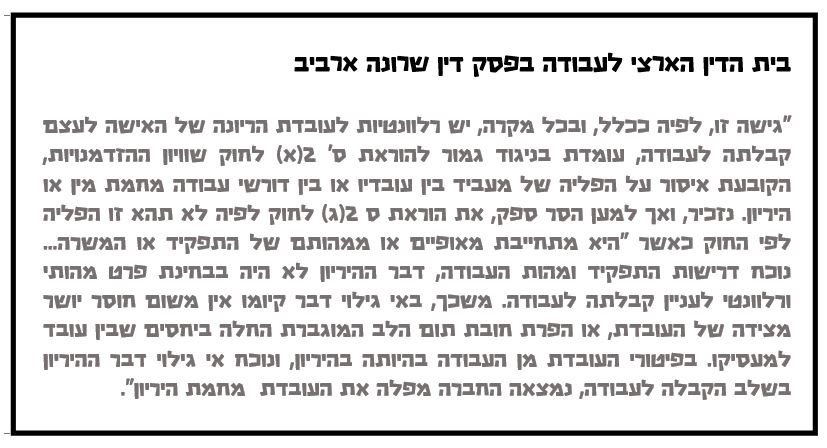 אפליה על רקע גיל הפוריות
הבהרת בית דין :
במקרה הנוכחי נפסק שלהריון של העובדת אין רלוונטיות למשרה שאליה התקבלה, ולכן היא לא הייתה צריכה לחשוף בריאיון העבודה או במהלך העסקתה שהיא בהיריון. "אין בכך משום חוסר יושר מצידה של העובדת, כטענת המעסיקה".
יש לציין שסעיף 10 לחוק עבודת נשים בנוגע לחובת עדכון המעסיק על היריון בחודש החמישי מתייחס לעבודה בשעות נוספות, ביום המנוחה השבועי ועבודת לילה – כך שאינו רלוונטי למקרה הנוכחי.